Astrophysics
Kuiper Belt
Oort Cloud
Proxima Centauri and other neighbours
Andromeda
Types of galaxies
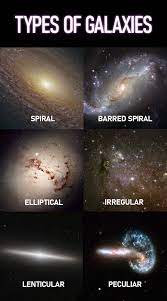 Asteroid
Meteoroid
Meteoroid
Comets
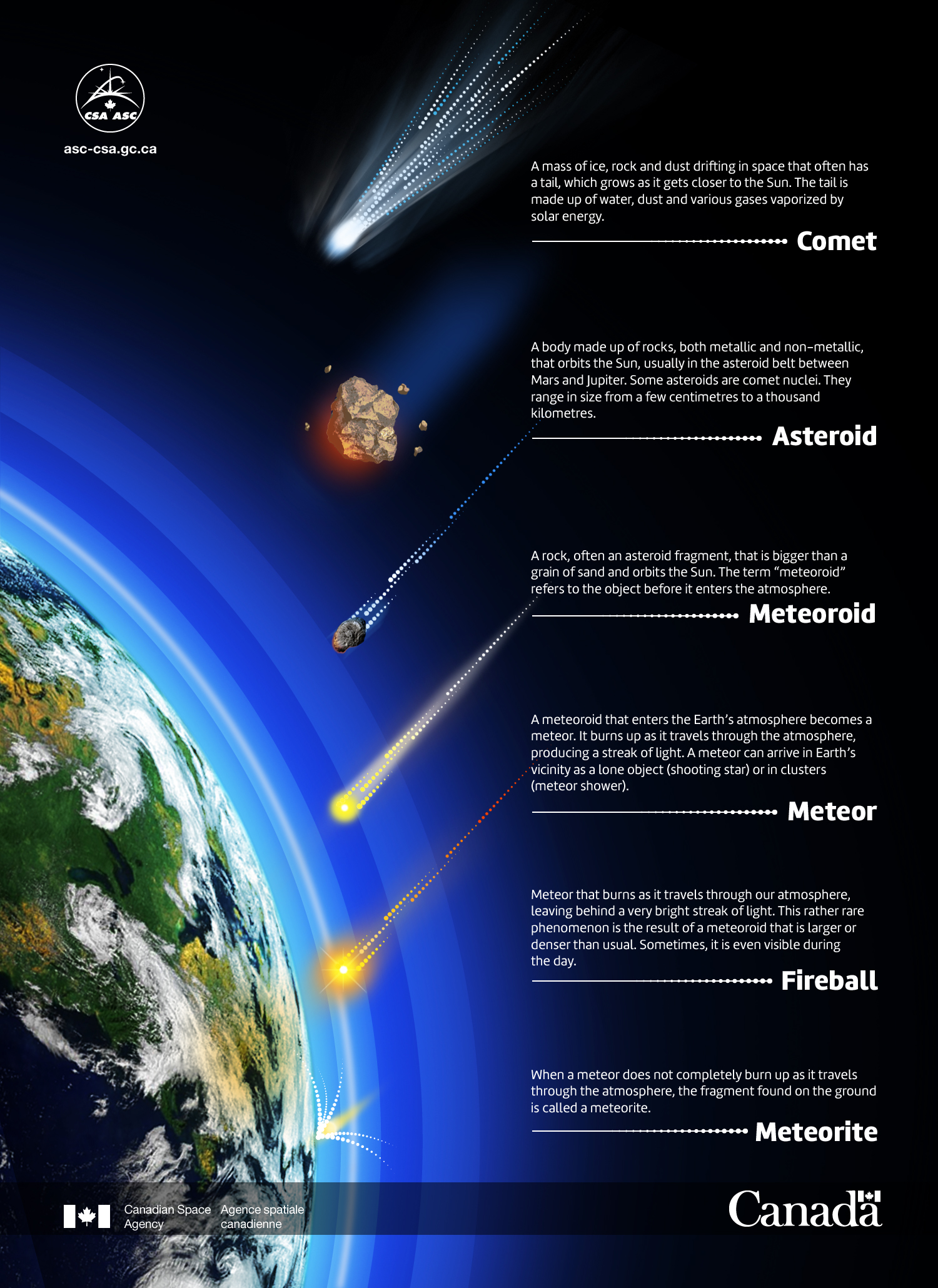